Электростатика
Закон Кулона
Зверев В.А. школа № 258
Санкт-Петербург 2016
Закон Кулона
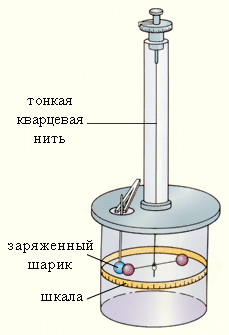 Закон Кулона
+
- электрическая постоянная
-   расстояние между зарядами
-  произведение модулей зарядов
-  диэлектрическая проницаемость среды (диэлектрика)
Закон Кулона
Как изменится сила Кулона, если:
Величину каждого заряда увеличить в 2 раза?
Расстояние между зарядами уменьшить в 3 раза?
Величину каждого заряда увеличить в 4 раза, а расстояние между ними уменьшить в 2 раза?
Какова диэлектрическая проницаемость среды, если сила взаимодействия зарядов в ней уменьшилась в 4 раза по сравнению с вакуумом?
Во сколько раз электрическое притяжение протона и электрона в атоме водорода больше гравитационного?
Дано:
me=9,1·10 -31кг
mр=1,67·10 -27кг
qе=qр=е=1,6·10 -19Кл
+
Частицы взаимодействуют друг с другом силами, имеющими электрическую природу. Гравитационное взаимодействие между частицами пренебрежимо мало.
Типы взаимодействий
1
1038
1028
1040
Гравитационное
Электромагнитное
Слабое 
Сильное (ядерное)
Дано:
q1=q2=q
Во сколько раз уменьшится сила кулоновского отталкивания двух маленьких бусинок с равными зарядами, если, не изменяя расстояния между ними, перенести две трети заряда с первой бусинки на вторую бусинку?
Ответ:
Два одинаковых металлических шарика, заряд одного из которых первоначально равен -5 мкКл, соприкасаются и затем снова разводятся. Заряд одного из шариков после разведения равен 3 мкКл. Определить в микрокулонах заряд второго шарика до соприкосновения.
q1+ q2 = q′1+ q′2 = 2 q′
-5+ q2=2·3
q2= 11мкКл
Ответ: 11 мкКл
Дано:
q1=+15 ·10-8 Кл
q1= –5 ·10-8 Кл
r=10см
F – ?
Два одинаковых шарика, имеющих заряды +15·10-8 Кл и –5·10-8 Кл, привели в соприкосновение, а затем раздвинули на расстояние 10 см. Определите силу взаимодействия между шариками.
По закону сохранения электрического заряда
Ответ:  F= 2,25·10-3 Н
Определить расстояние между двумя одинаковыми точечными зарядами по 3 мкКл каждый, находящимися в вакууме, если модуль силы взаимодействия между ними равен 100 мН.
Дано:
F=100 мН
q1=q2=q=3 мкКл 
=1
Ответ: r = 0,9 м
Дано:
r = 4 см
q1= 6 мкКл
q2= 3 мкКл
q3= 2 мкКл
r2 = 2 см
r1 = 2 см
+
+
+
r = 4 см
На концах отрезка длиной 4 см расположены точечные заряды +6 и +3 мкКл. Найти модуль силы, действующей на заряд 2 мкКл, помещенный в середине отрезка.
Заряды 90 и 10 нКл расположены на расстоянии 24 см  друг от друга. Где надо поместить третий заряд, чтобы он находился в равновесии?
+
+
+
Два маленьких шарика с одинаковыми массами m висят на нитях равной длины ℓ. Какой заряд нужно сообщить шарикам, чтобы натяжение нитей стало равным Т?
+
+
4
Два маленьких шарика массой по 10 мг, имеющих одинаковые заряды, подвешены в одной точке на нитях длиной 30 см. Каждая нить образует угол 150 с вертикалью. Каково значение заряда шариков?
1
2
+
+
3
4
Два маленьких шарика одинаковой массы, подвешены в одной точке на нитях длиной 0,2 м. После того, как каждому шарику был сообщен заряд 0,4 мкКл,  шарики разошлись на угол 600. Найти массу шариков.
1
2
+
+
3
4
Ответ:
Рядом расположены два одинаковых проводящих шарика. Один шарик закреплен неподвижно, а другой привязан к концу вертикальной нити длиной 20 см. масса каждого шарика 5 г. Шарики получают одинаковые заряды и нить с шариком отклоняется на 600 от вертикали. Определите заряд каждого шарика.
1
+
2
+
Два одинаковых маленьких заряженных шарика, подвешенных  на нитях равной длины, опускают в керосин. Какова должна быть плотность материала шариков, чтобы угол расхождения нитей в воздухе и керосине был одинаков?
+
+
+
+